ESCUELA SUPERIOR POLITECNICA DEL LITORAL 
INSTITUTO DE CIENCAS MATEMATICAS
INGENIERÍA EN AUDITORÍA Y CONTADURÍA PÚBLICA AUTORIZADA
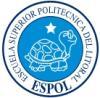 IMPLEMENTACIÓN DE UN SISTEMA DE CONTROL DE GESTIÓN EN UNA EMPRESA DE PRODUCTOS QUÍMICOS
Desarrollada por:
Diana Miranda Reyna            Jenny Peñaloza Riera
Guayaquil – Ecuador
2011
1
Implementación de una Estrategia de Mejora
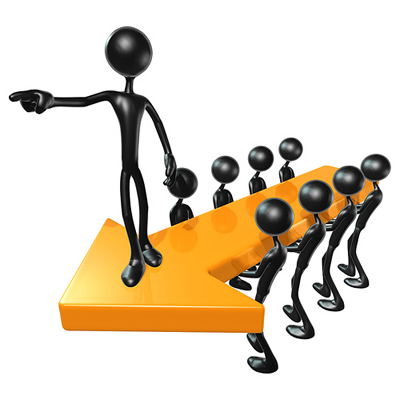 "Hacer parte de este proceso es ir en la dirección correcta con la certeza de que lo que se hace, se hace bien"
2
Cuadro de Mando Integral
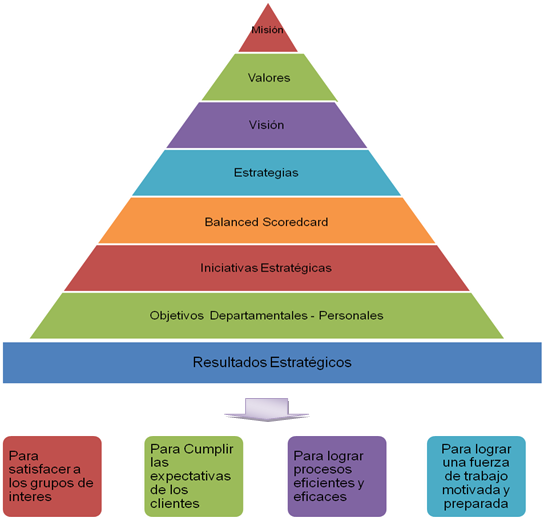 3
La Empresa
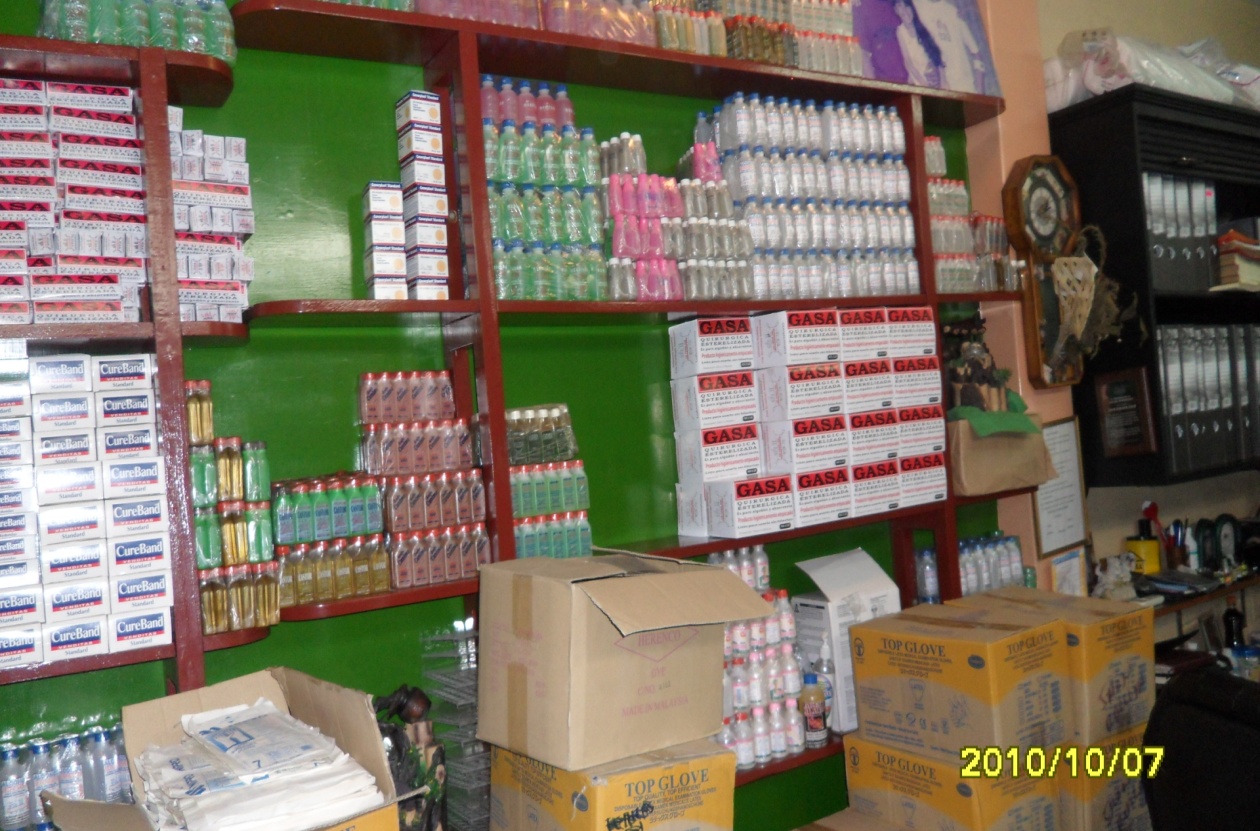 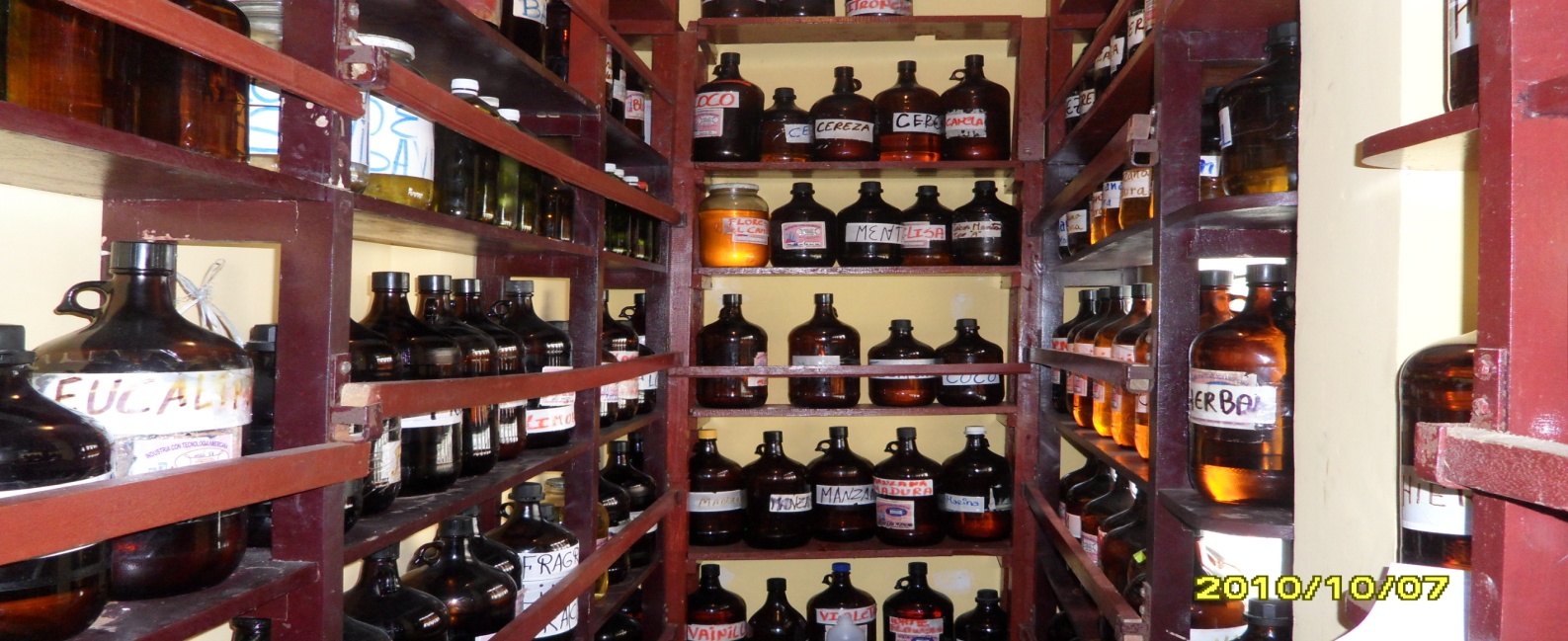 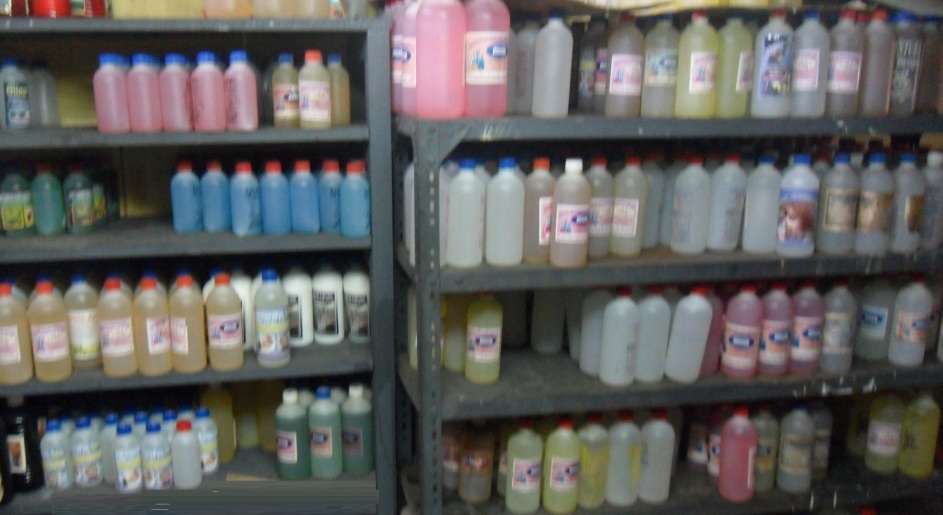 4
Estructura organizacional
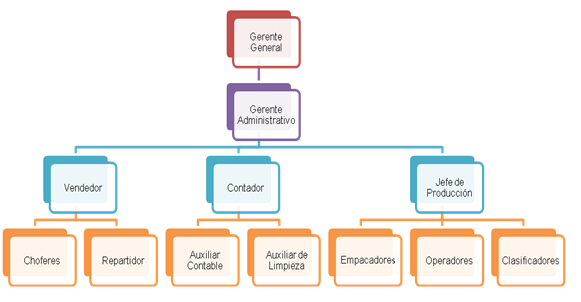 5
Productos más vendidos
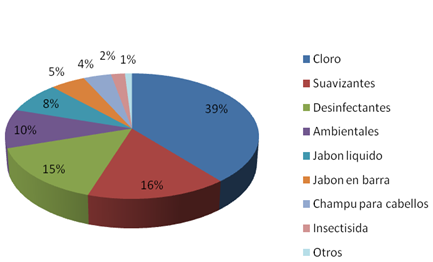 6
Proceso de producción

	Para la elaboración de los Productos Químicos en la empresa,  posee una máquina industrial
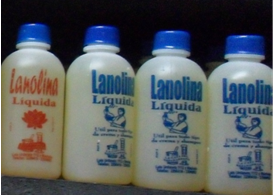 7
PROBLEMAS ENCONTRADOS
8
Diagrama de Pareto
9
Diagrama de Causa- Efecto
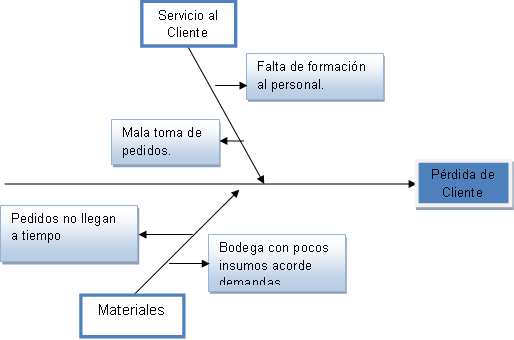 10
Causa 1: Falta de formación al personal
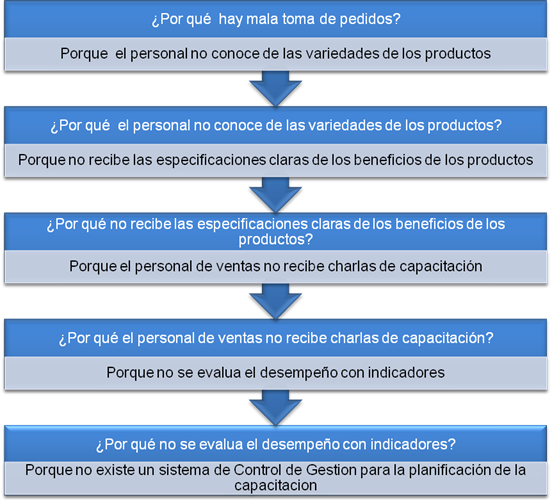 11
Causa 2: Mala toma de pedidos.
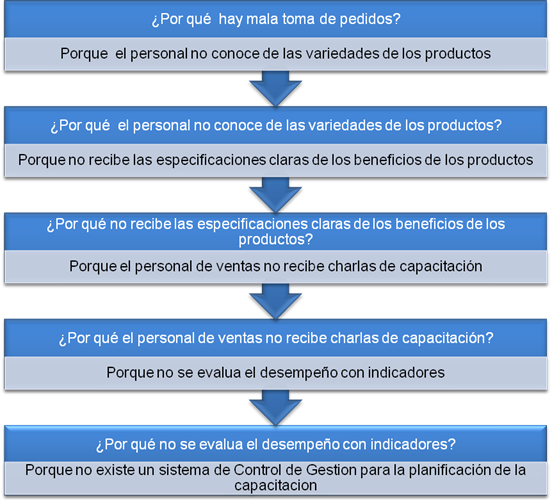 12
Causa 3: Pedidos no llegan a tiempo
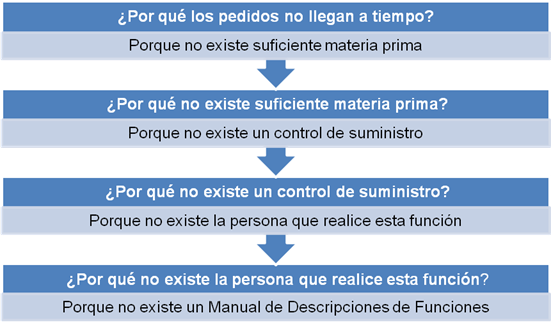 13
Aplicada  la metodología de los 5 Porqués se concluye que la causa raíz es: La falta de un sistema de control de gestión.
14
Análisis FODA
15
Misión Organizacional
Fabricar, comercializar y distribuir productos de limpieza del hogar, cuidado personal e insumos para la salud con la mejor calidad a precios competitivos para nuestro mercado, generando bienestar y satisfacción de nuestros clientes, contribuyendo con la responsabilidad del medio ambiente.
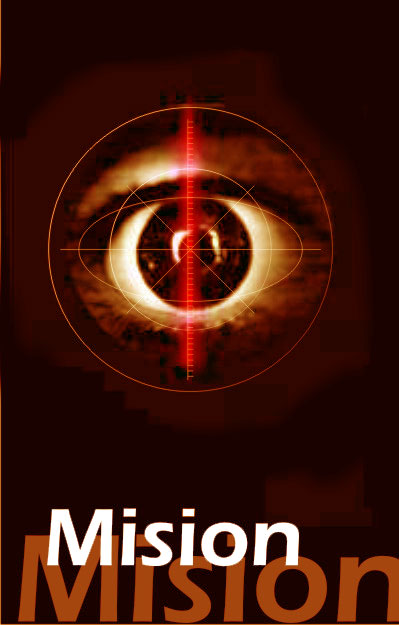 16
Visión Organizacional
Contar en el 2015 con un comisariato completo con todo su excelente y variado suministro de producto, obteniendo el 90% del mercado de nuestro país, cumpliendo con las exigencias de los clientes con la efectiva administración de los recursos y la capacitación continua de los empleados.
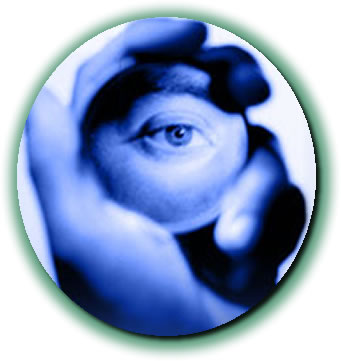 17
Ventajas Competitivas
Estar posesionado en el mercado desde hace 15 años sin tener quejas por la calidad de sus productos.

Mantener la distribución exclusiva a nivel nacional de diversas marcas reconocidas en el país.
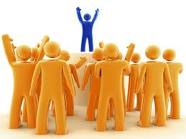 18
Mapa Estratégico Organizacional
19
Ficha Técnica de Indicadores

	La Ficha Técnica de Indicadores, es en donde se puede ver la forma en que se calcula cada indicador, la unidad de medición del mismo, el responsable del cumplimiento de este indicador, la frecuencia de medición.
20
Ficha – Indicador de Rentabilidad
21
Ficha – Indicador Incremento en Ventas
22
Ficha – Indicador Número de Nuevos Clientes
23
Tablero de control Gerencia Organizacional
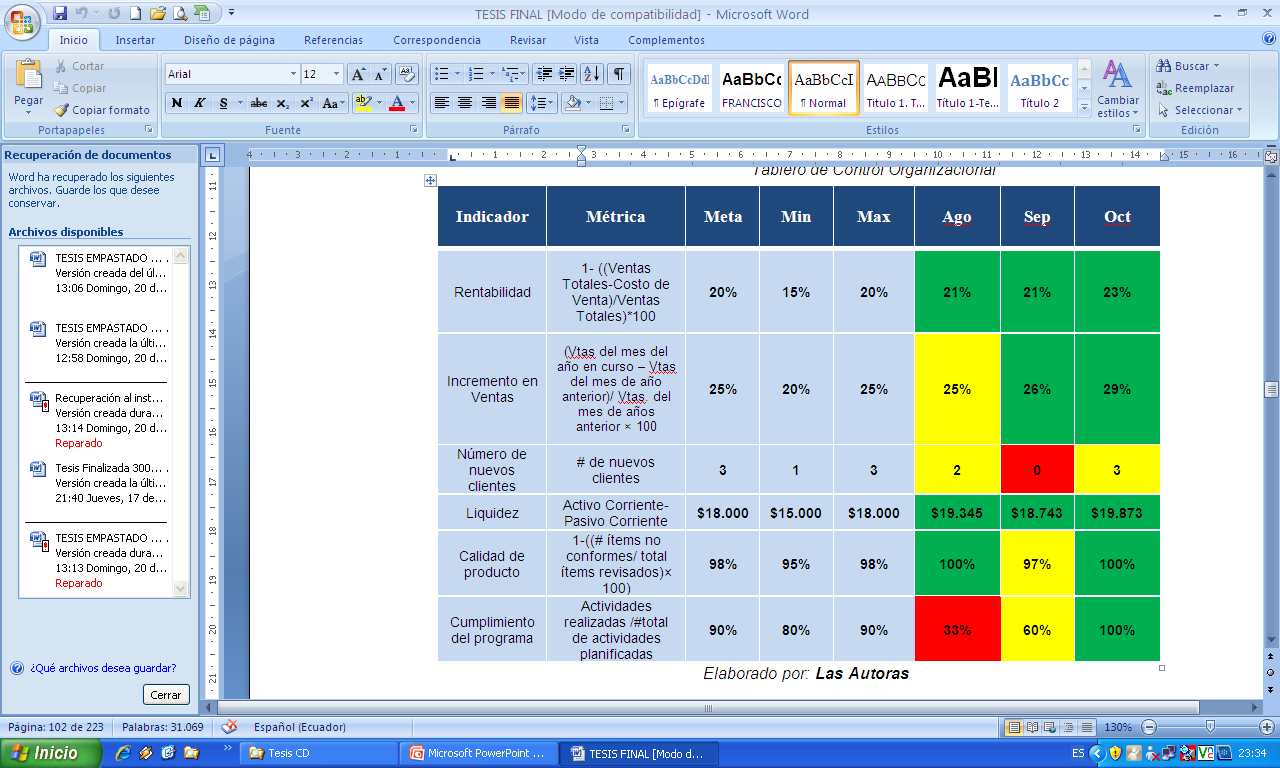 24
Tablero de control Gerencia Organizacional
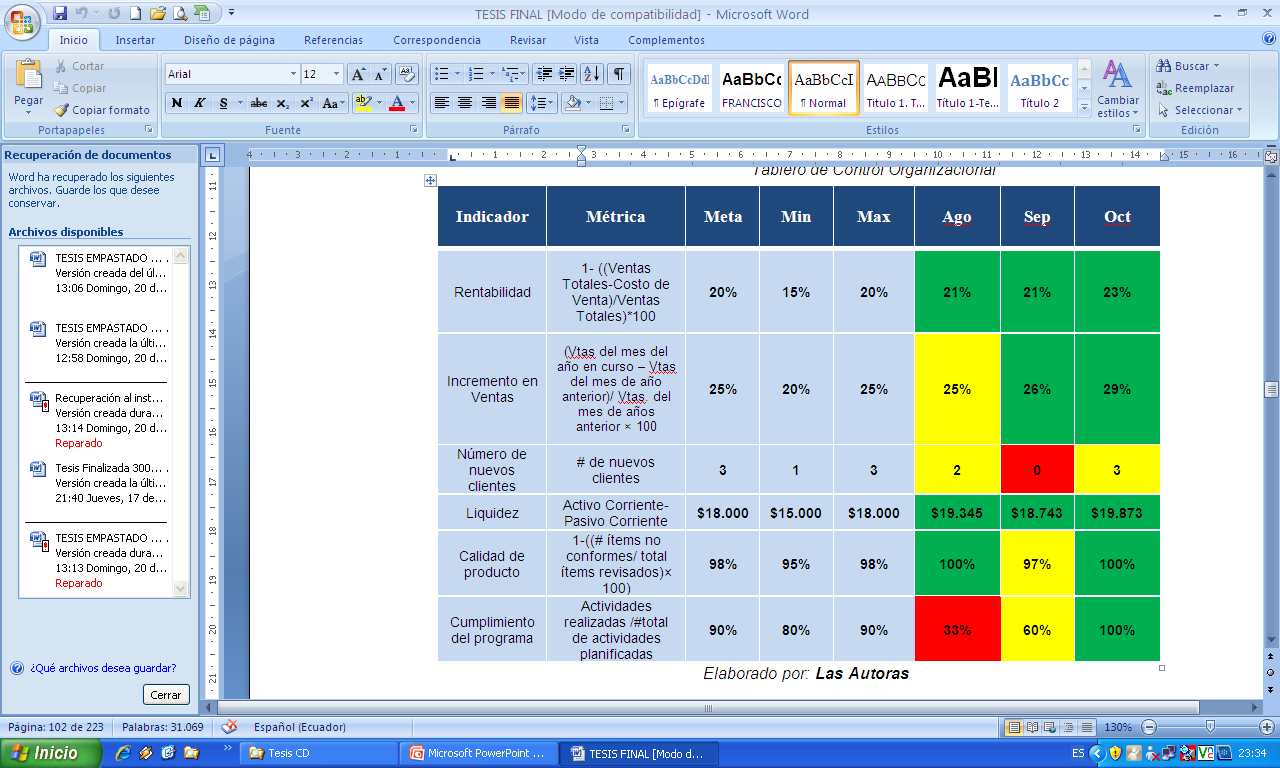 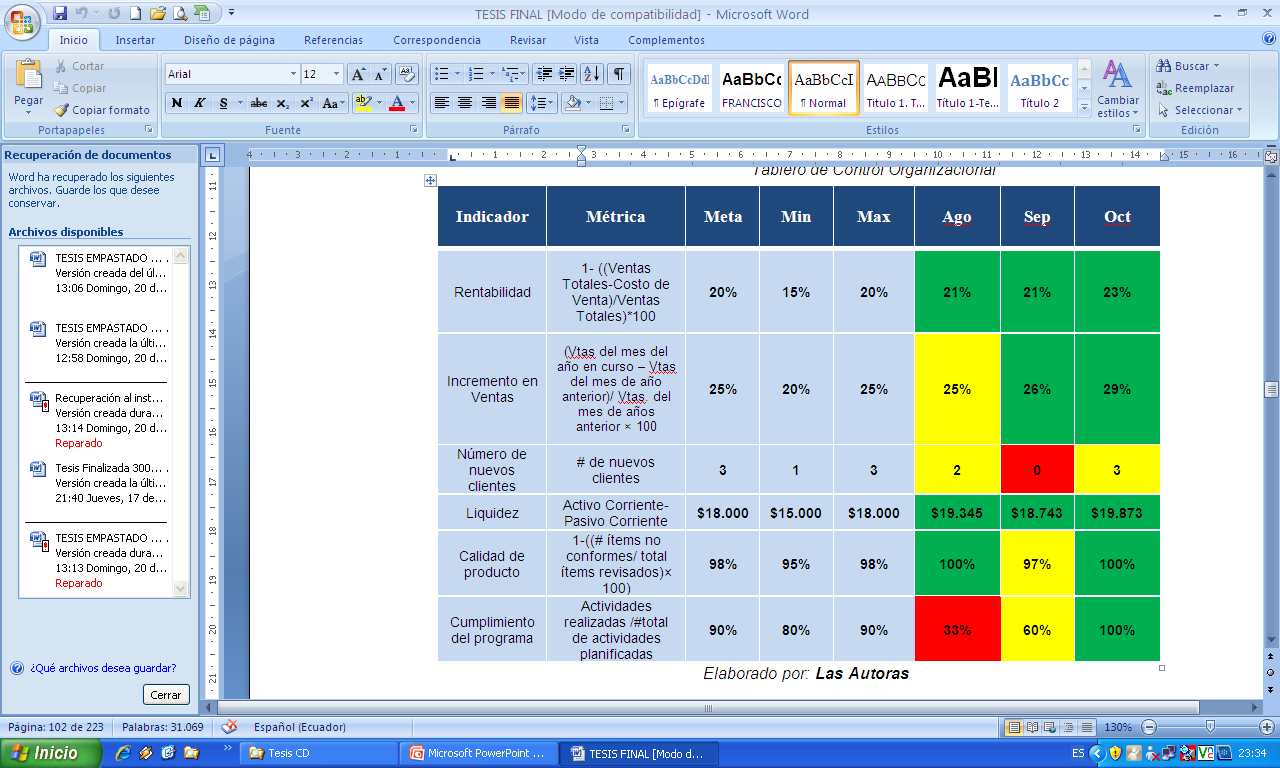 25
Gráficas  de Tendencia - Rentabilidad
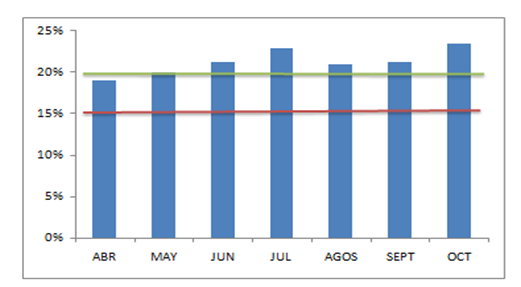 26
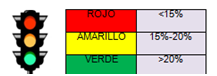 Resultados Excepcionales
27
Gráfica de Tendencia Indicador “Incremento en Venta”
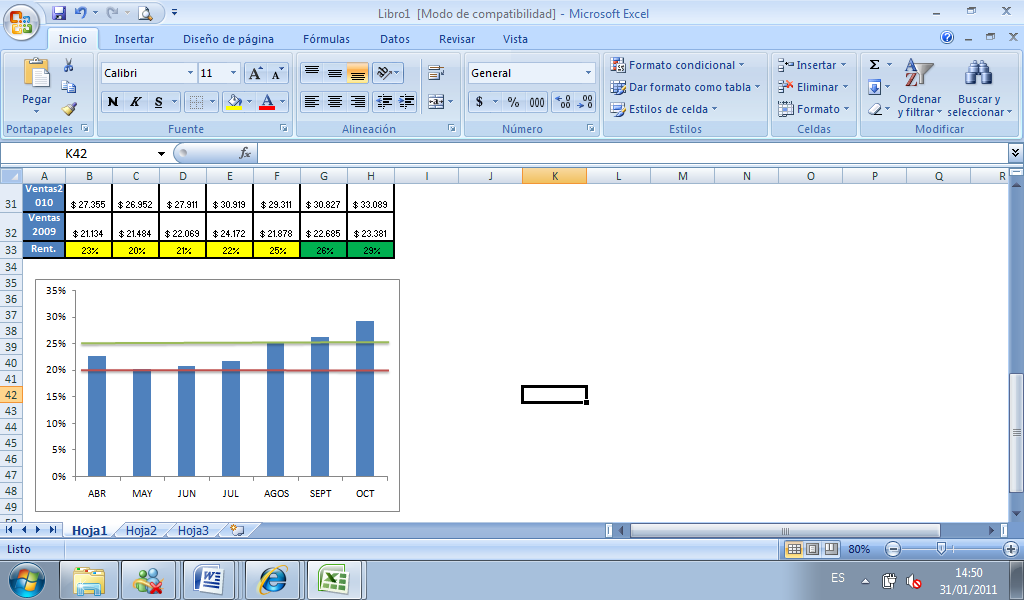 28
Resultados Aceptables y Excepcional
29
Gráfica de Tendencia Indicador “Número de Nuevos Clientes”
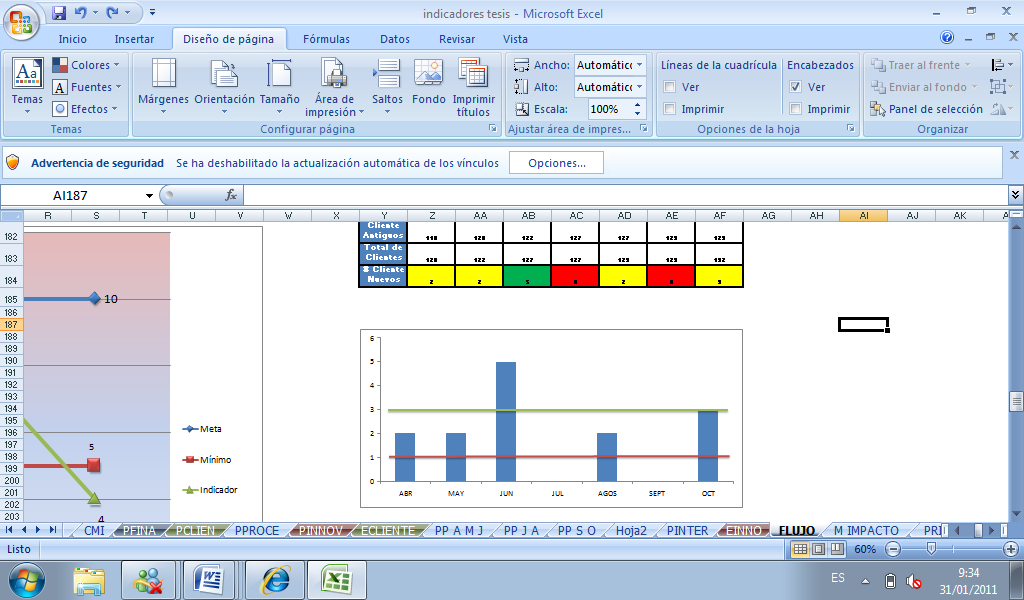 30
Resultados Aceptables e Inaceptable
31
Iniciativa Estratégica

Plan de Capacitación y Formación para liderazgo y Control
Evaluación de Desempeño
Control de Procesos
Diseño del Plan de Implementación de las 5S’s
Mejoramiento de Infraestructura y Tecnología
Producción Justo a Tiempo.
Implementación de Manual de funciones 
Instructivo del Ambiente de Trabajo
32
Matriz de impacto de las iniciativas estratégicas”
33
Costos para la implementación de las iniciativas estratégicas
34
Diseño del Plan de Implementación de las 5S’s


CLASIFICACIÓN
¡Separar lo que es necesario de lo que no lo es y tirar lo que es Inútil!
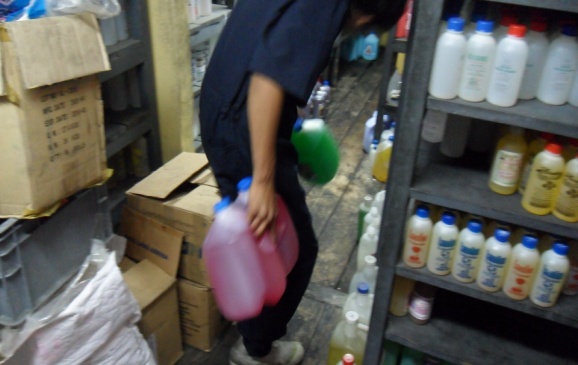 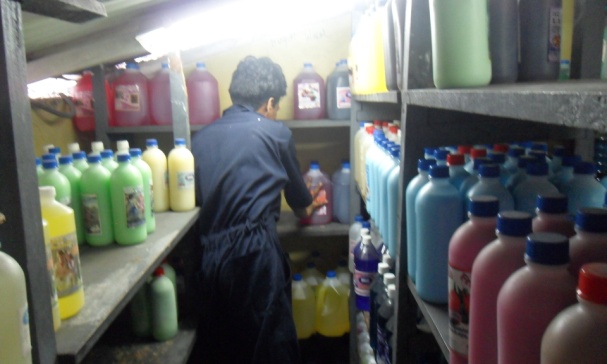 35
ORGANIZAR
¡Colocar lo necesario en un lugar fácilmente accesible!
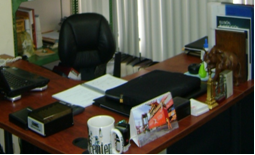 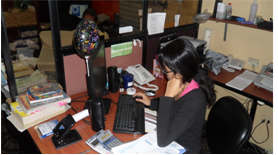 36
LIMPIEZA
¡ ¡Limpiar las partes sucias!
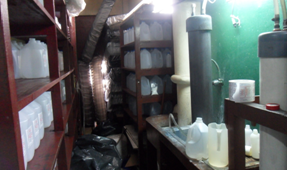 37
ESTANDARIZAR
¡Mantener constantemente el estado de orden, limpieza e
Higiene de nuestro sitio de trabajo!
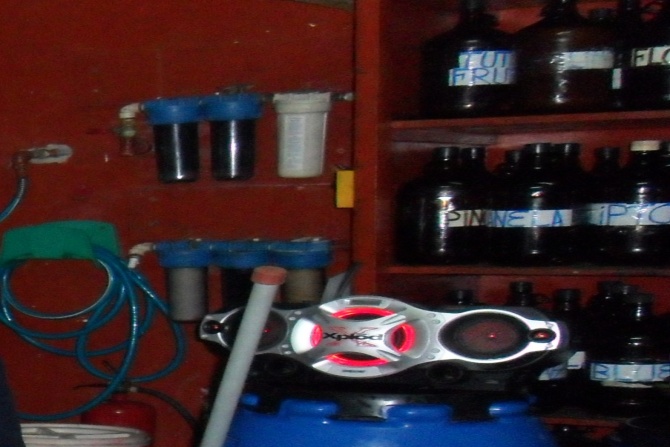 38
DISCIPLINA
¡Acostumbrarse a aplicar las 5 s en nuestro sitio de trabajo y a respetar las normas del sitio de trabajo con rigor!
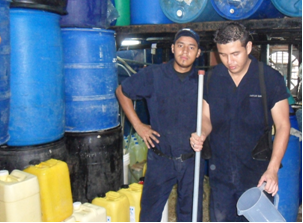 39
MONITOREO Y CONTROL
Reuniones de Seguimientos
40
Análisis de los resultados de los indicadores
41
Análisis de los resultados de los indicadores
42
AUDITORÍA DEL SISTEMA  CONTROL DE GESTIÓN
43
Reporte de Hallazgos Encontrados durante la Auditoria de Control
44
Reporte de Hallazgos Encontrados durante la Auditoria de Control
45
Reporte de Hallazgos Encontrados durante la Auditoria de Control
46
Análisis de Resultados Obtenidos
47
CONCLUSIONES

Estandarización de procesos
Toma de decisiones
Gestión eficiente de procesos
Traduce la estrategia
Seguimiento de los objetivos
Metodología de las 5 S’s
Reuniones de Seguimiento
48
RECOMENDACIONES 

Mantener un presupuesto asignado para el plan de capacitación dirigidas a personas administrativas y operarios.

Asegurar el cumplimiento de la iniciativa estratégica establecida para la comercialización de productos químicos.

Elaborar un plan de ejecución de las iniciativas estratégicas que no fueron desarrolladas, para asegurar el logro de objetivos.
49
. . . . .RECOMENDACIONES 

Revisar anualmente la planificación Estratégica y los indicadores del Sistema de Control de Gestión

Fomentar la cultura organización para que se identifique la empresa con prestigio y responsabilidad hacia el cliente logrando alcanzar  satisfacción.
50